PRAWA DZIECKA
Konwencja o Prawach Dziecka
20 listopada 1989r.
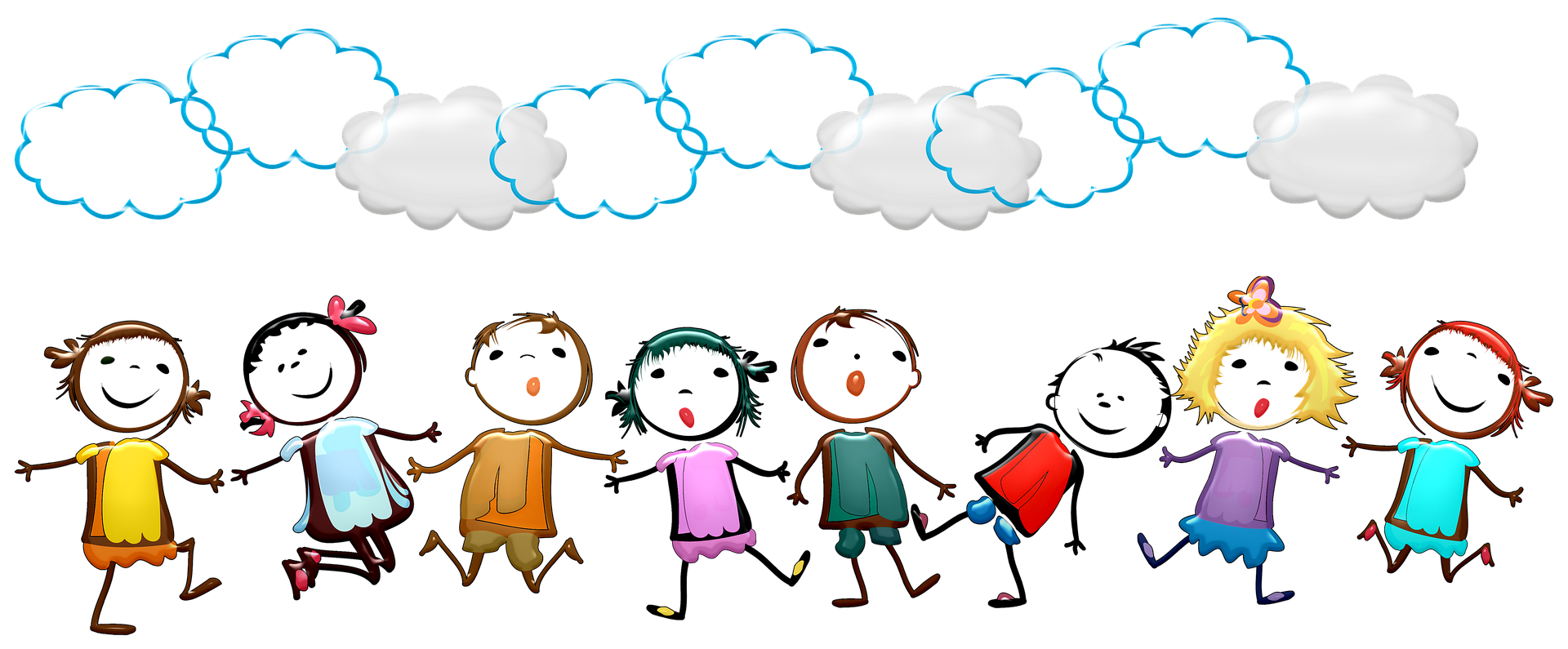 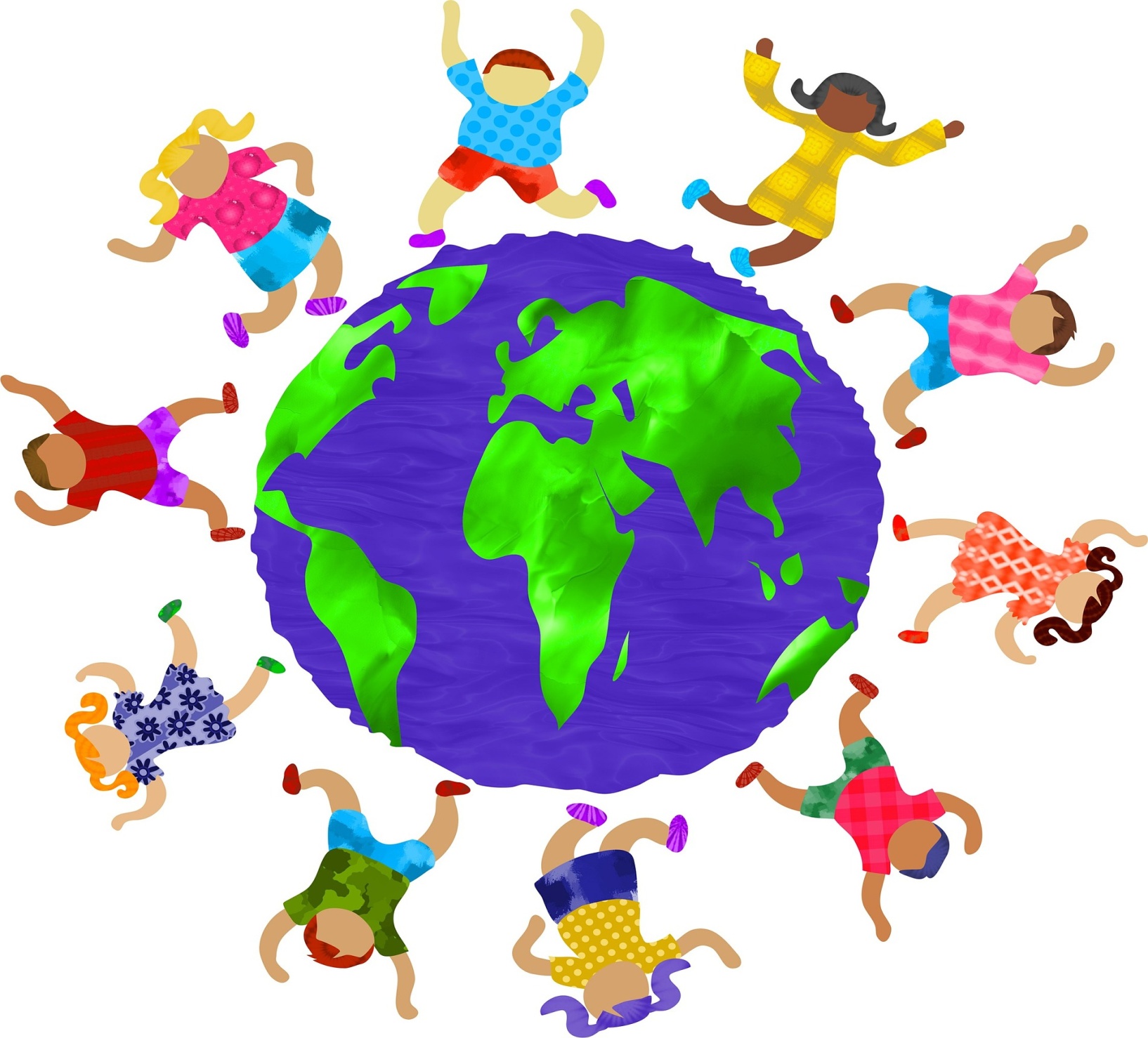 Konwencja o Prawach Dziecka 
to międzynarodowy dokument, 
w którym znajdują się prawa dziecka. 
Państwa podpisują i zobowiązują się przestrzegać zapisanych w nim praw. 
Polska podpisała Konwencję o Prawach Dziecka 7 czerwca 1991r. 
i od tego momentu jej przepisy 
obowiązują także w Polsce.
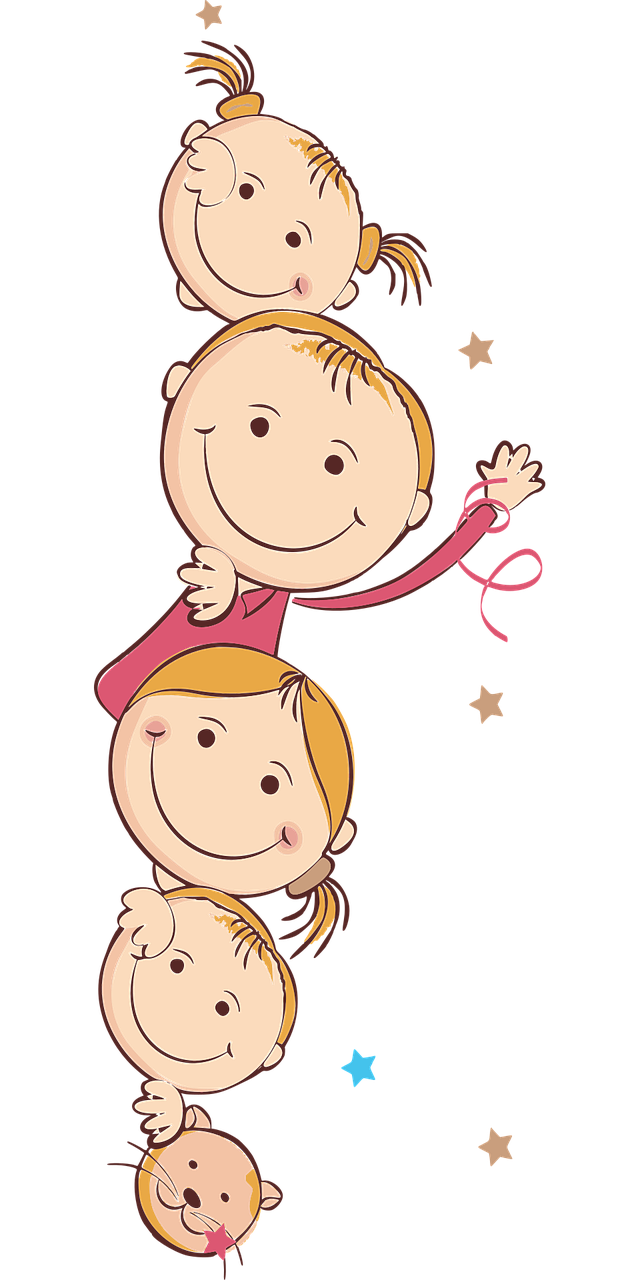 NASZE PRAWA
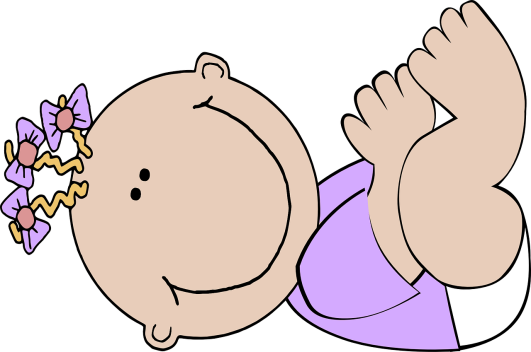 PRAWO DO ŻYCIA(Artykuł 6)
Mam prawo 
do życia.
Państwo powinno zapewnić mi odpowiednie warunki do życia 
i rozwoju.
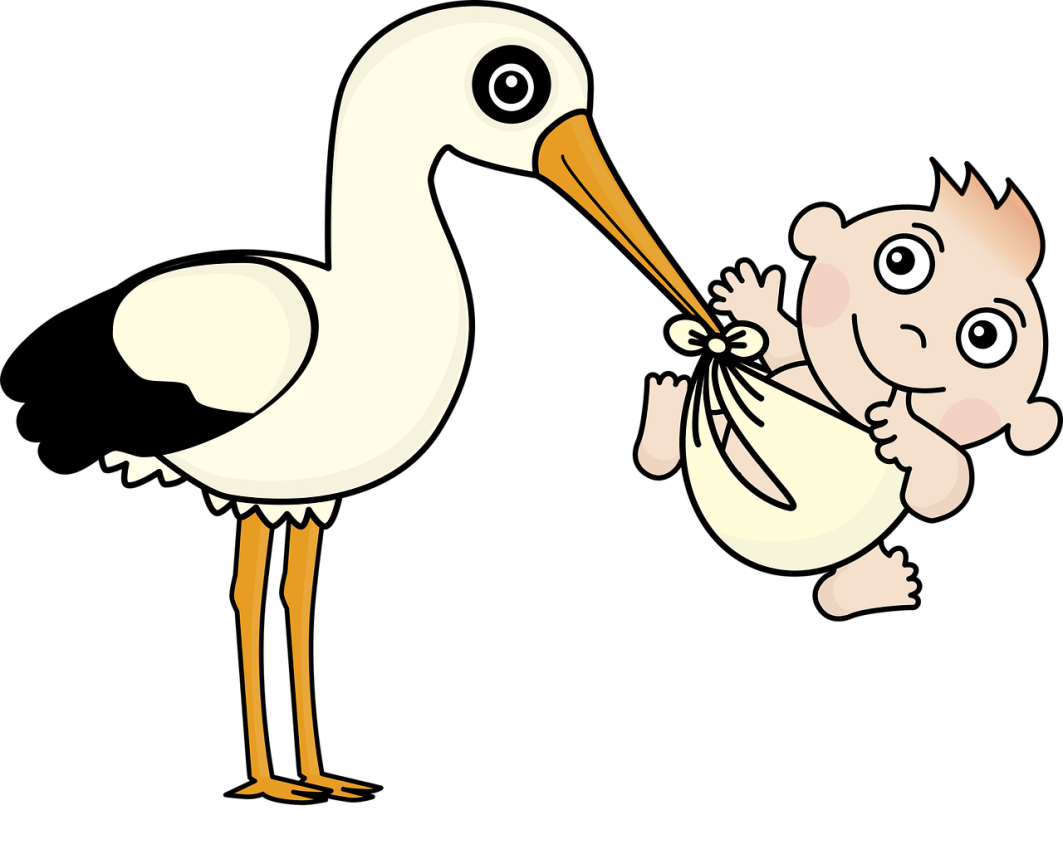 ZAKAZ DYSKRYMINACJI(Artykuł 2. i 30)
Wszyscy mamy takie same prawa – nie ma gorszych ani lepszych dzieci!
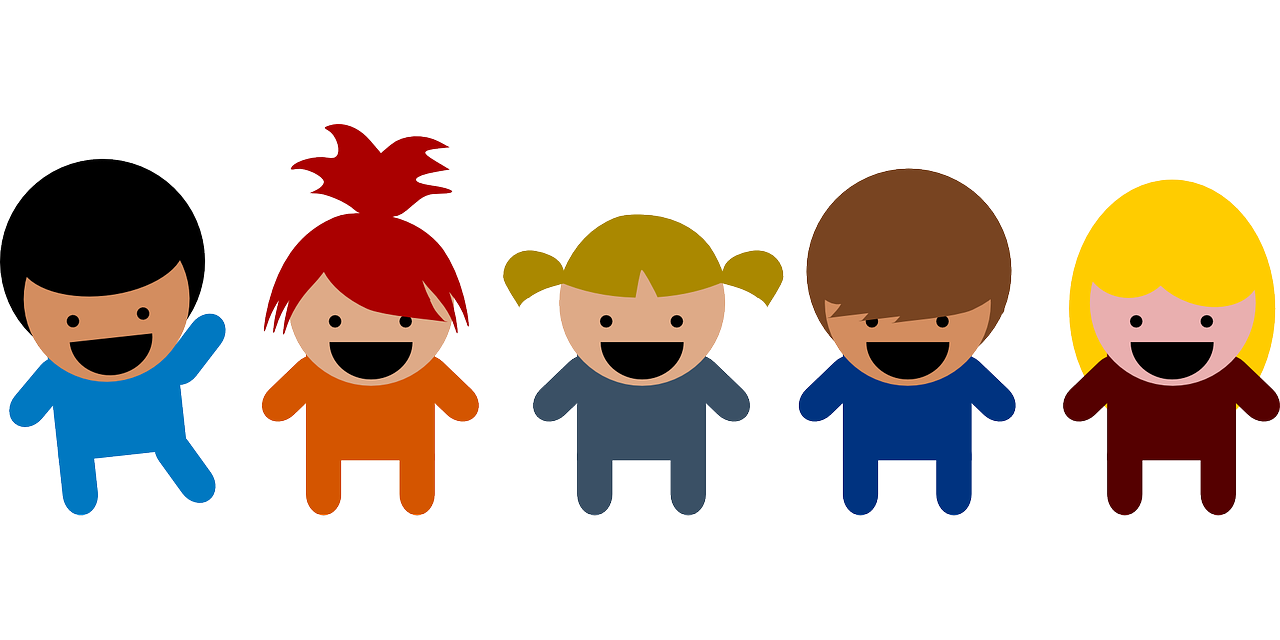 PRAWO DO WYRAŻANIA SWOICH POGLĄDÓW(Artykuł 12)
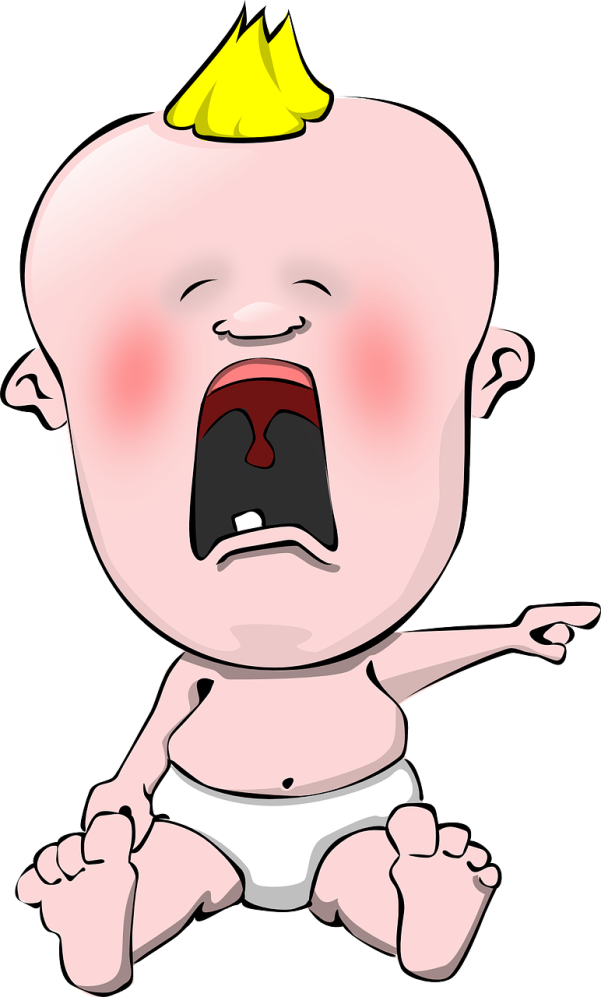 Mam prawo mieć swoje zdanie, 
własne myśli i poglądy. 
Mogę wypowiadać się 
w swoich sprawach przed sądem 
lub w innych instytucjach.
PRAWO DO INFORMACJI(Artykuł 13)
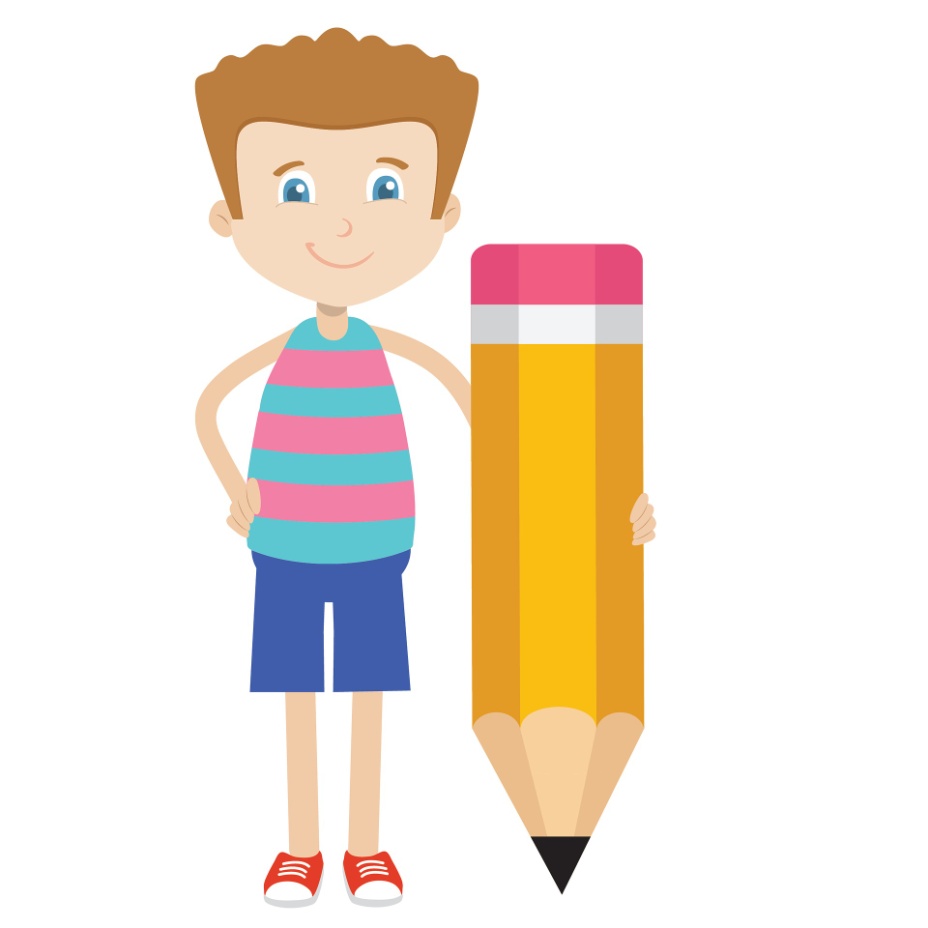 Mogę szukać informacji, 
wypowiadać się w dowolny sposób 
(np. mówiąc, pisząc, 
tworząc sztuki teatralne, rysując). 
Muszę jednak pamiętać, 
aby korzystając z tego prawa, 
nikogo nie obrazić.
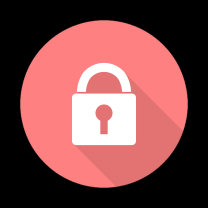 PRAWO DO PRYWATNOŚCI(Artykuł 16)
Nikt nie ma prawa wtrącać się do moich osobistych spraw, czytać listów, maili, esemesów czy pamiętników 
– chyba że w uzasadnionych sytuacjach sąd zadecyduje inaczej.
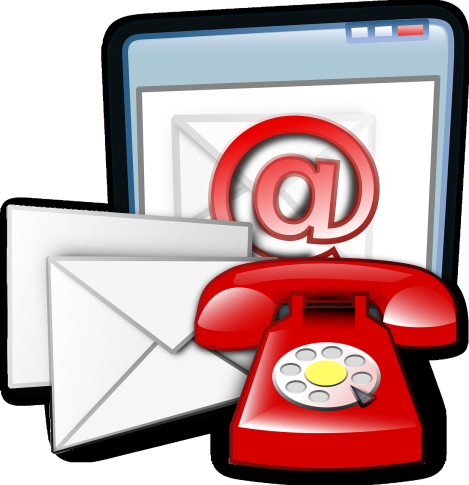 DOSTĘP DO RÓŻNYCH MEDIÓW(Artykuł 17)
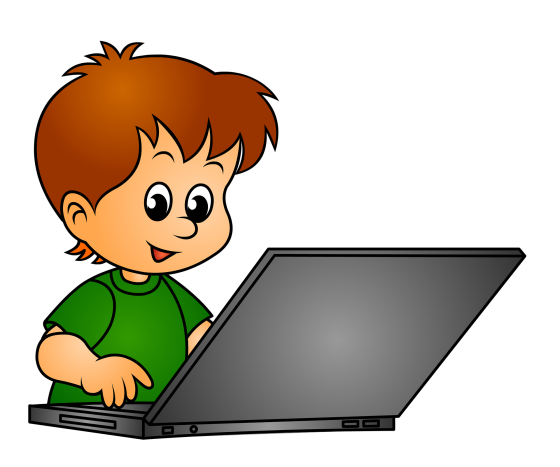 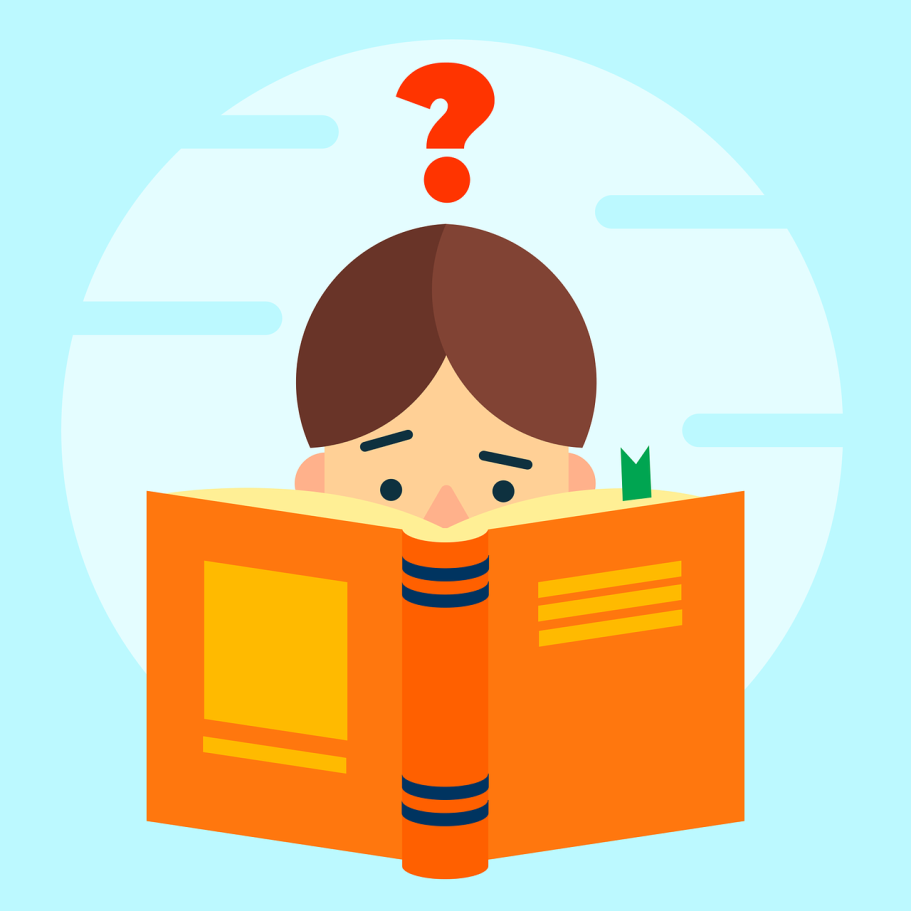 Mam prawo 
do korzystania 
z książek, gazet, internetu 
– choć rodzice 
czy opiekunowie powinni czuwać nad tym, 
z czego i jak długo korzystam.
OCHRONA PRZED PRZEMOCĄ(Artykuł 19)
Nikt, nawet mama 
czy tata nie mają prawa mnie bić lub dręczyć 
w inny sposób! 
Rodzice i opiekunowie 
nie mogą mnie zaniedbywać. 
Zadaniem dorosłych jest chronić dziecko przed przemocą.
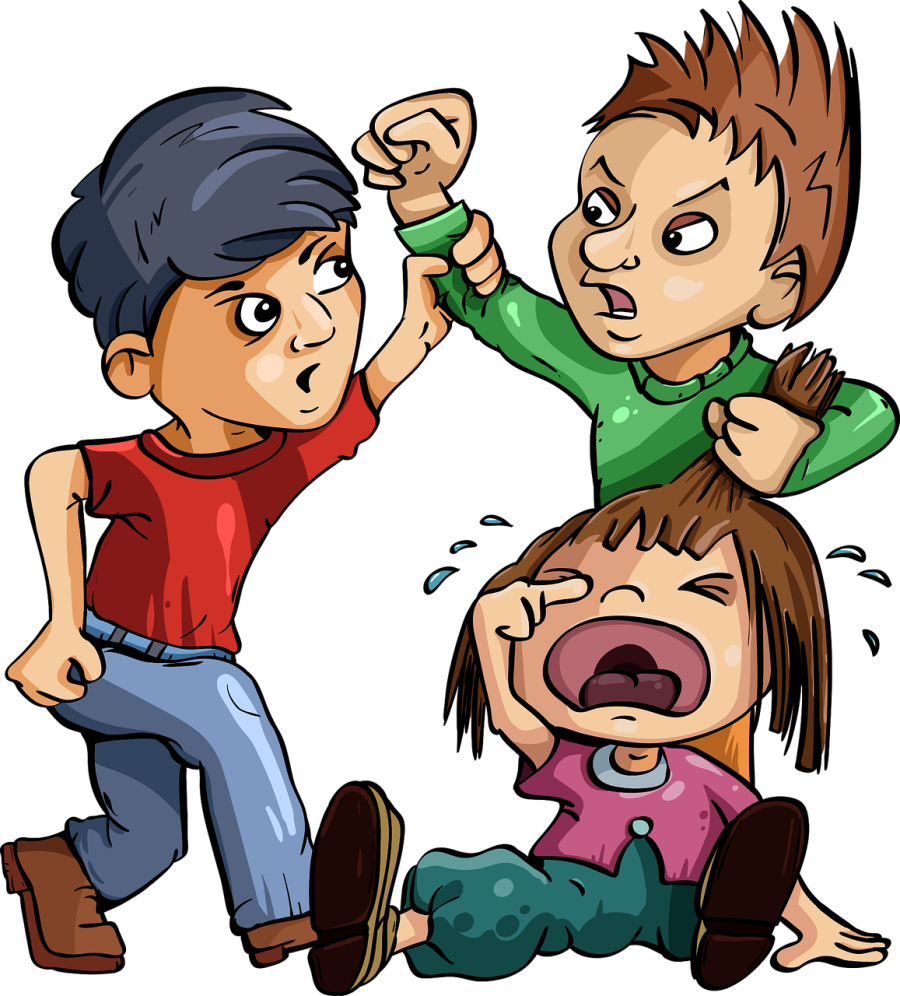 PRAWO DO OPIEKI MEDYCZNEJ(Artykuł 24)
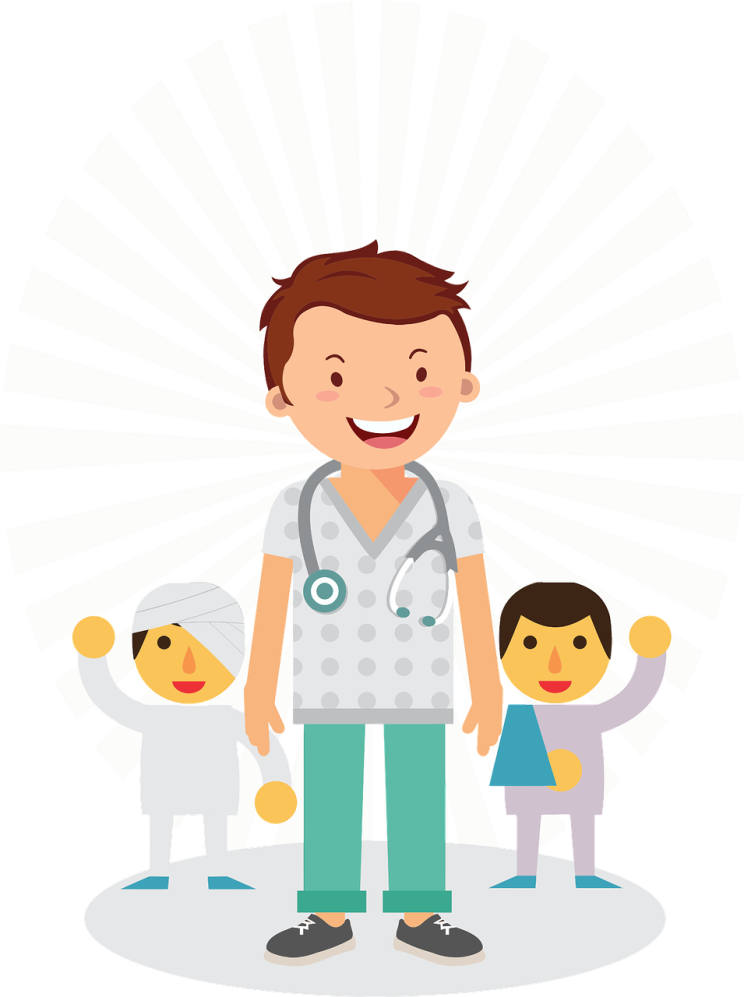 Jak zachoruję, 
zawsze mam prawo 
do leczenia.
PRAWO DO ZABEZPIECZENIA SPOŁECZNEGO(Artykuł 26)
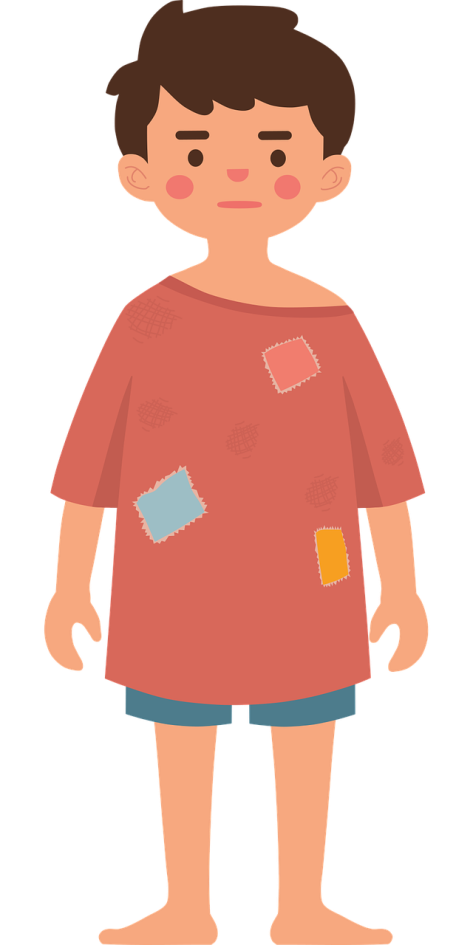 Jeśli moja rodzina jest 
w trudnej sytuacji finansowej, 
państwo powinno mi pomóc.
PRAWO DO NAUKI(Artykuł 28)
Dzieci mają 
prawo do nauki. 
Dzięki temu prawu mogą uczyć się 
za darmo. Obowiązkiem państwa jest dopilnować, żebyśmy mogli się uczyć.
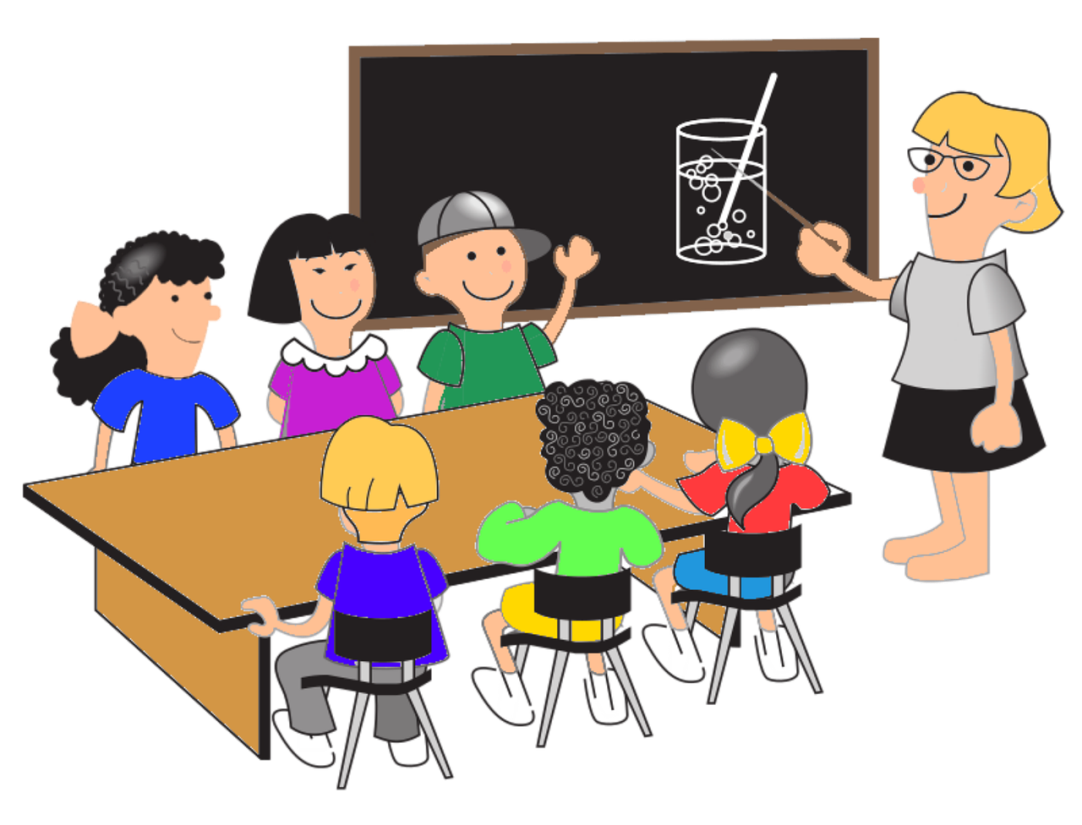 PRAWO DO ROZWIJANIA ZDOLNOŚCI(Artykuł 29)
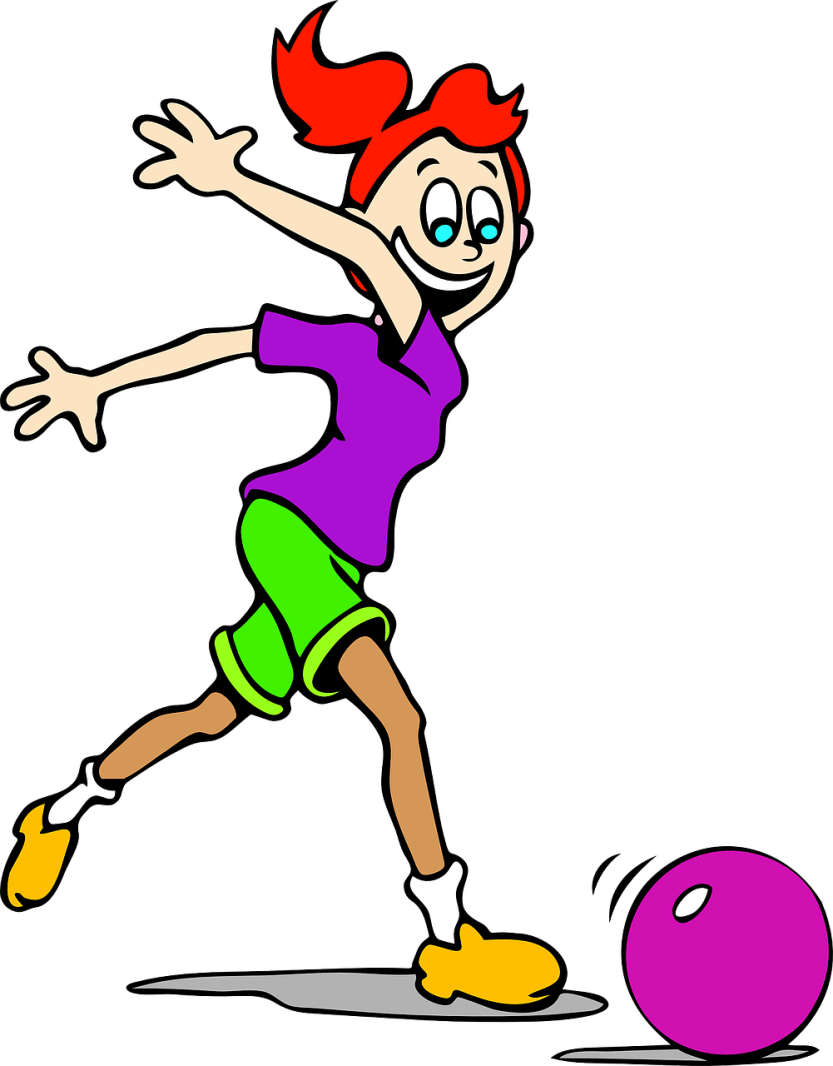 Mam prawo 
do rozwijania swoich zainteresowań 
lub zdolności.
PRAWO DO WYPOCZYNKU(Artykuł 31)
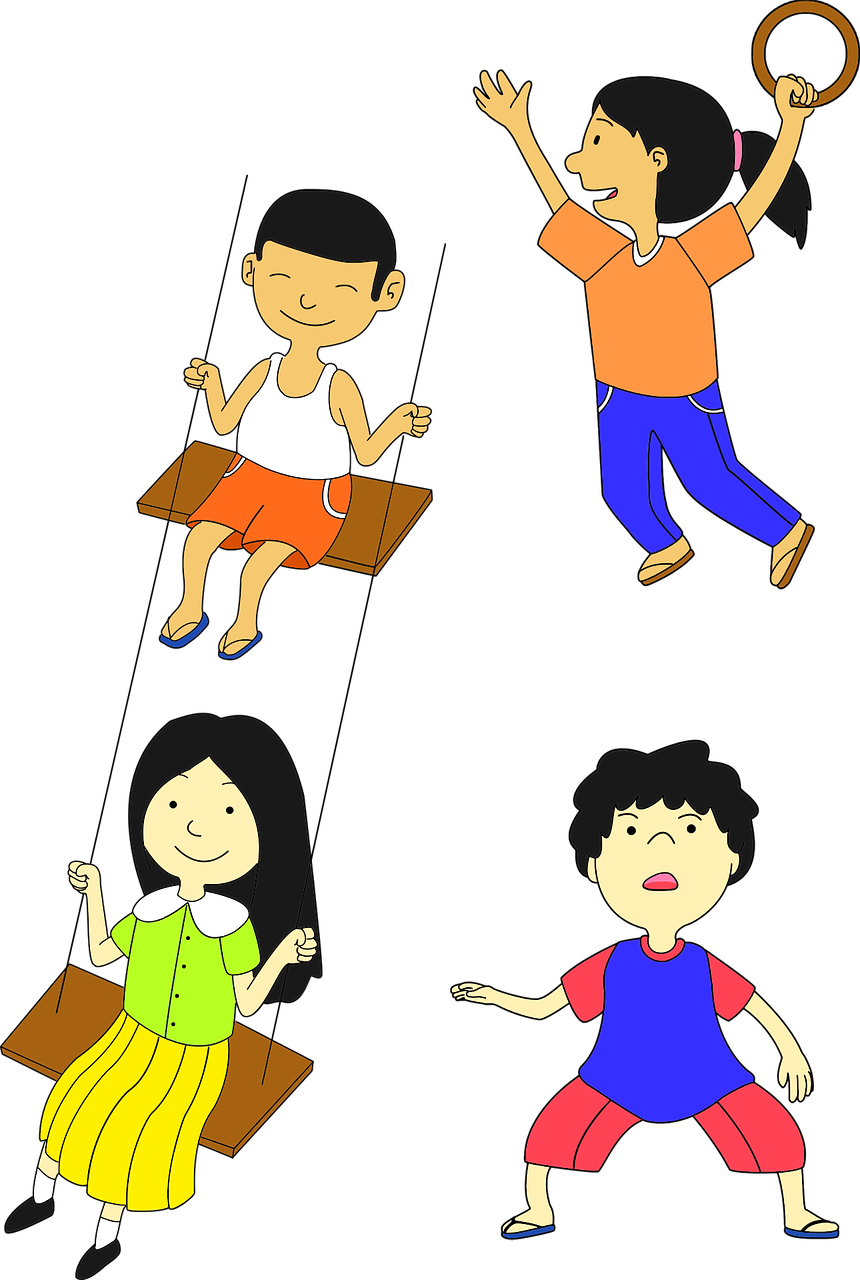 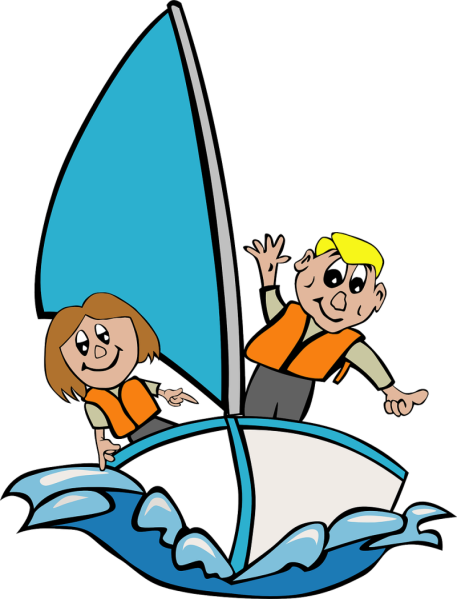 Mam prawo 
do wypoczynku 
i czasu wolnego. 
PRAWO DO OCHRONY PRZED WYKORZYSTYWANIEM DO PRACY(Artykuł 32)
Nikt nie może mnie zmuszać do pracy zarobkowej, 
szczególnie zajęć niebezpiecznych 
lub utrudniających naukę i rozwój.
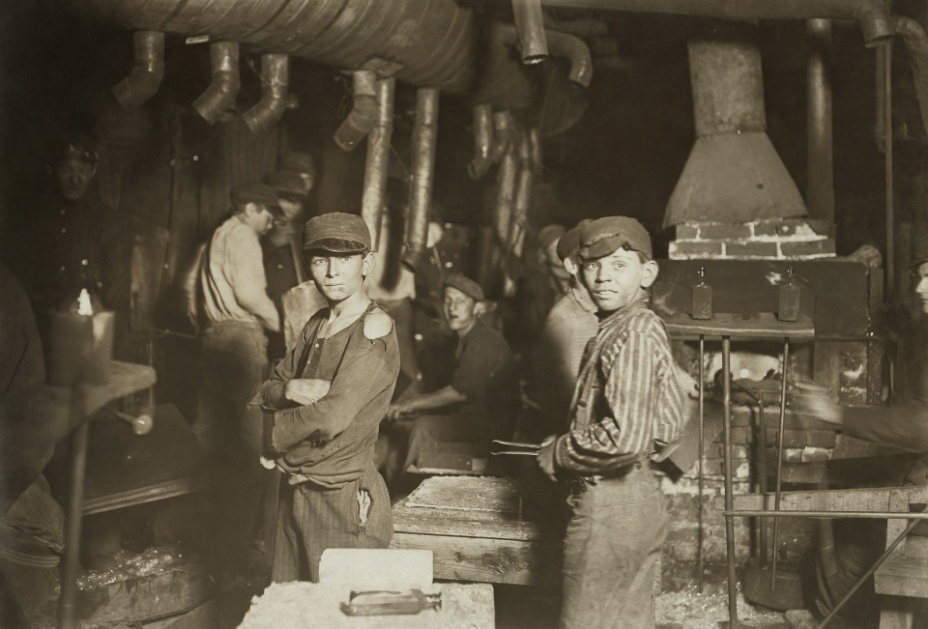 PRAWO DO OCHRONY PRZED NARKOTYKAMI(Artykuł 33)
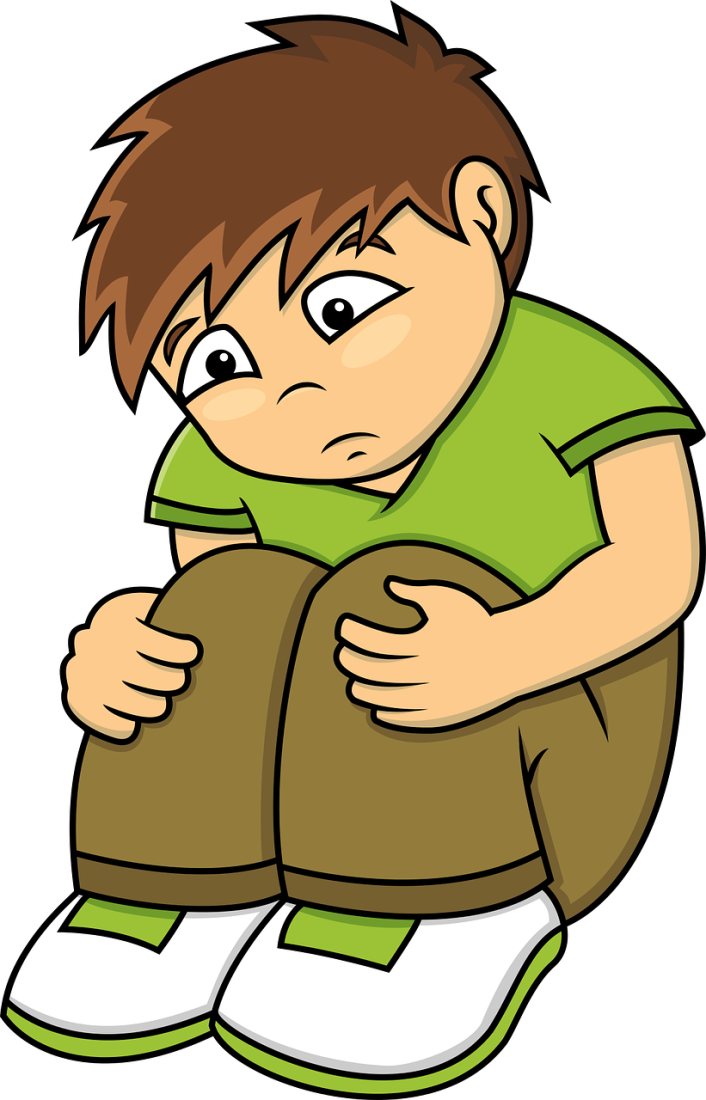 Państwo ma obowiązek wszelkimi prawnymi sposobami chronić mnie przed narkotykowym uzależnieniem.
OCHRONA PRZED WYZYSKIEM SEKSUALNYM(Artykuł 34)
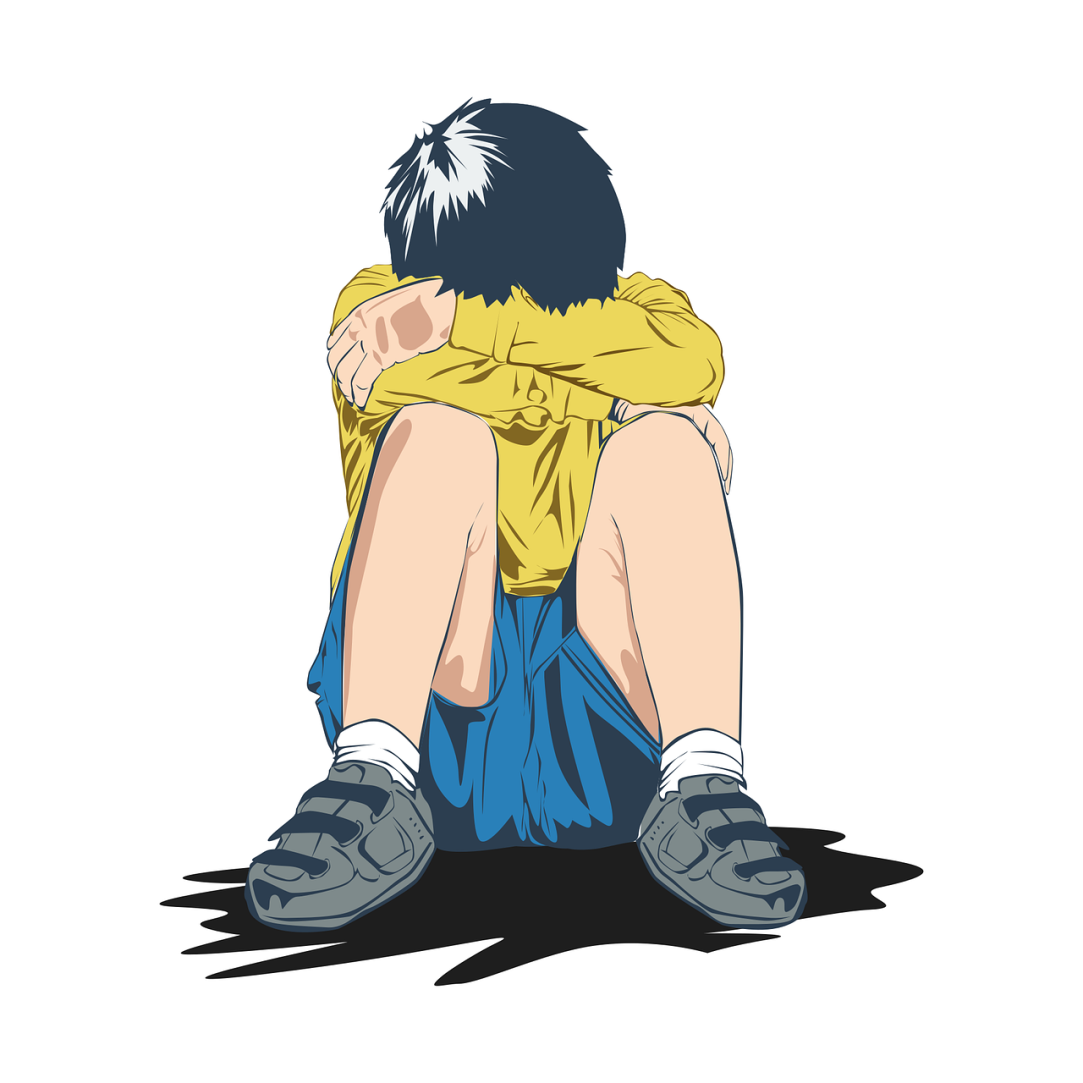 Nikt nie może wykorzystywać mnie seksualnie!
OCHRONA PODCZAS WOJEN(Artykuł 38)
Dzieci poniżej 15 roku życia 
nie mogą brać udziału 
w wojnach.
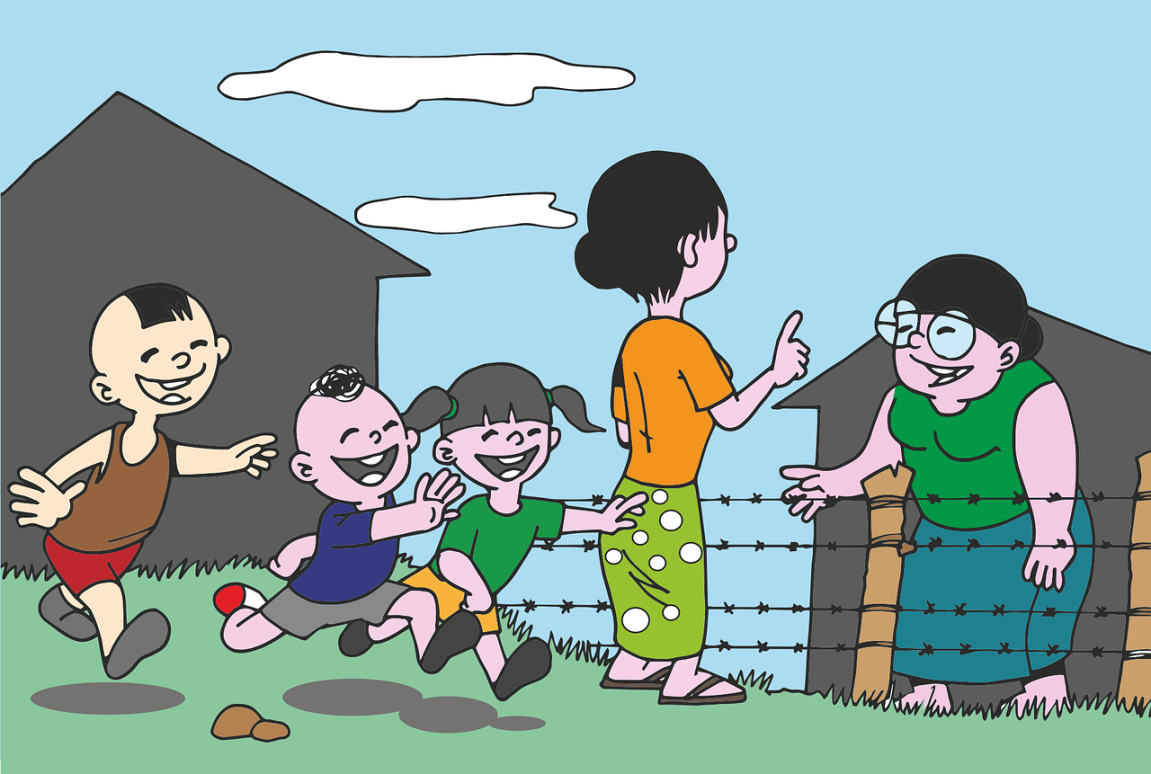 PRAWA DZIECI PODEJRZANYCH O POPEŁNIENIE PRZESTĘPSTWA(Artykuł 40)
Jeśli będę podejrzany 
o jakieś przestępstwo, 
to mam prawo 
do odpowiedniej pomocy 
w sądzie, 
do wypowiedzi w swojej sprawie 
i przedstawienia swojej wersji zdarzeń.
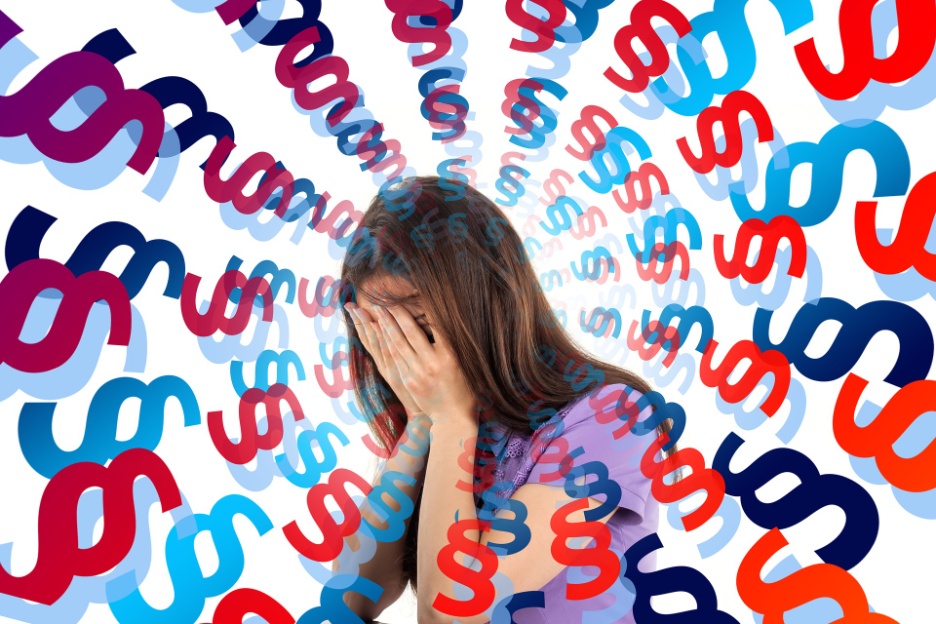 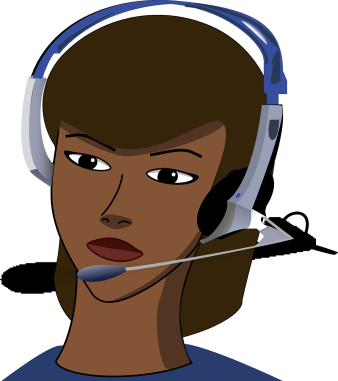 Pomoc telefoniczna
116 111
Telefon Zaufania dla Dzieci i Młodzieży 
Fundacji Dajemy Dzieciom Siłę
działa codziennie, 24 godziny na dobę
800 12 12 12
Dziecięcy Telefon Zaufania Rzecznika Praw Dziecka
czynny od poniedziałku do piątku od 8.15 do 16.15
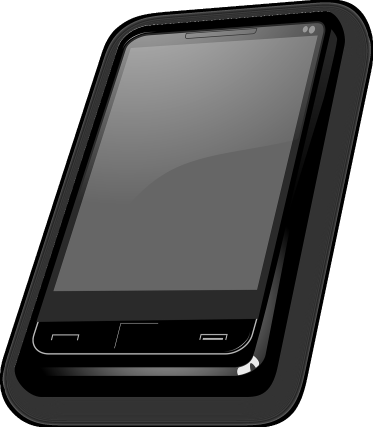 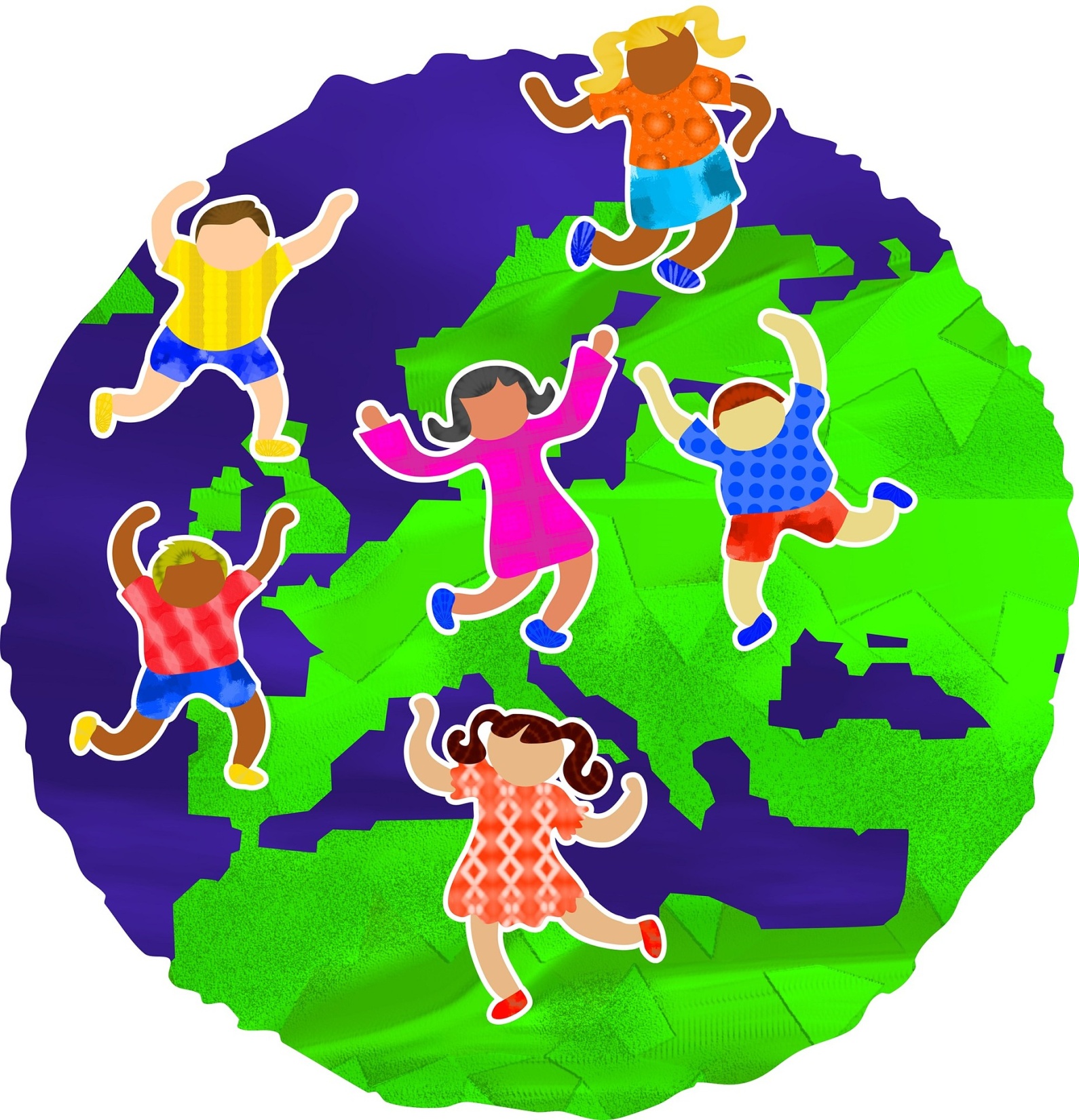 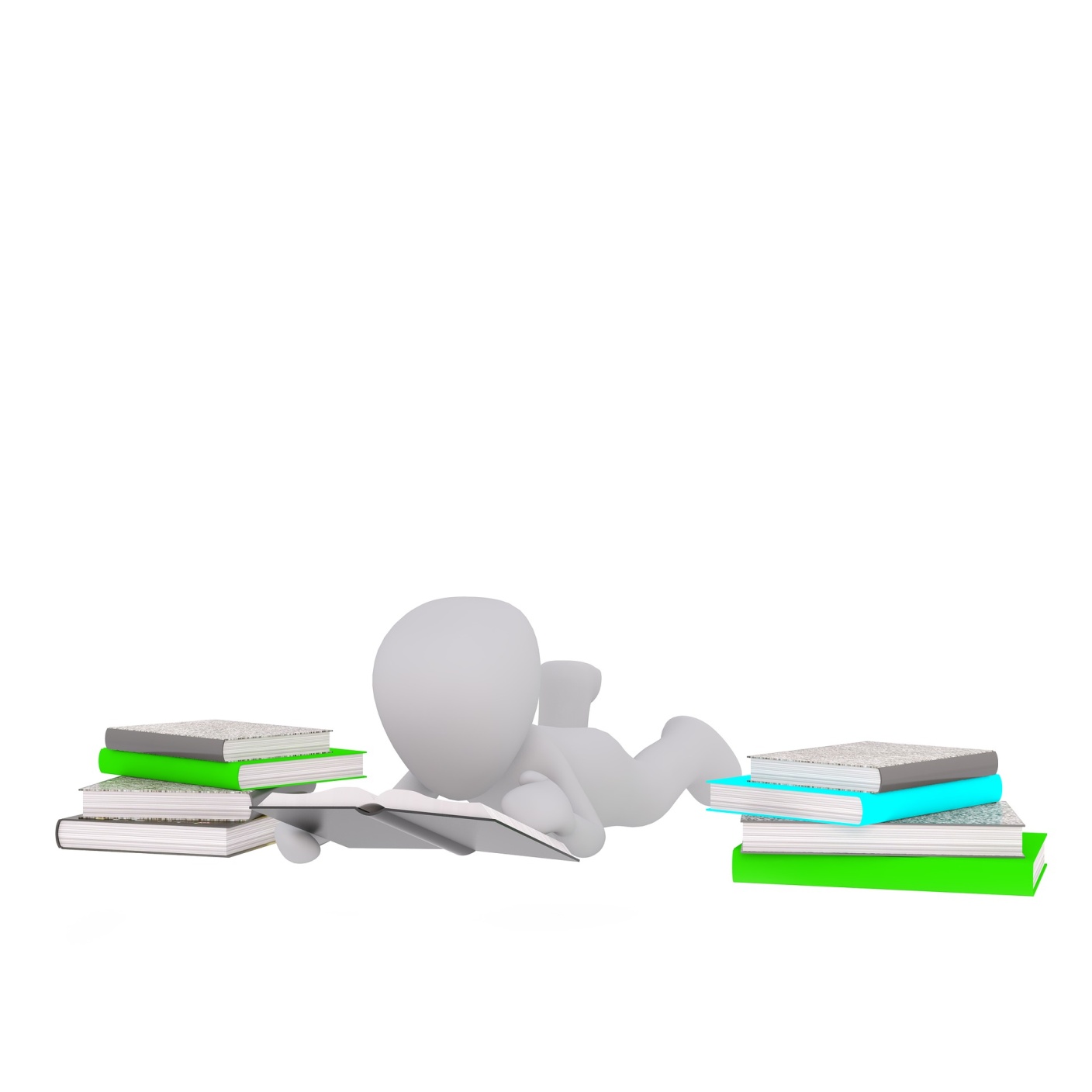 Źródła:
Konwencja o prawach dziecka przyjęta przez Zgromadzenie Ogólne Narodów Zjednoczonych dnia 20 listopada 1989r.,Dz.U. z 1991r. Nr 120, poz.526
https://brpd.gov.pl/2019/10/22/prawa-dziecka-po-ludzku/ [dostęp:17.11.2020r.]
pixabay.com

Opracowanie: I.Smolarek